Fast and Compact Retrieval Methods in Computer Vision
Rahul Garg
Xiao Ling
Objective
phrase
Given a Query image, find all instances of that object in an image database
On the web
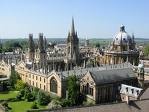 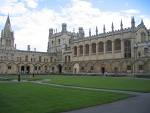 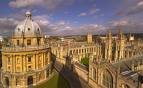 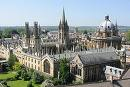 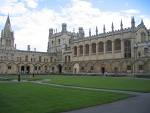 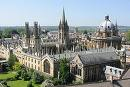 Objective
phrase
Given a Query image, find all instances of that object in an image database
On the web
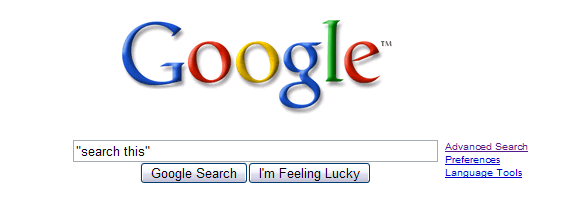 World Wide Web
“search this”
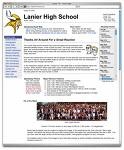 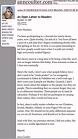 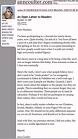 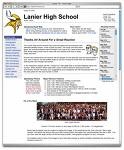 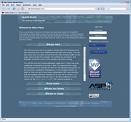 Text Search Overview
Document Representation
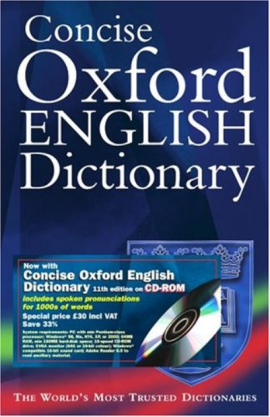 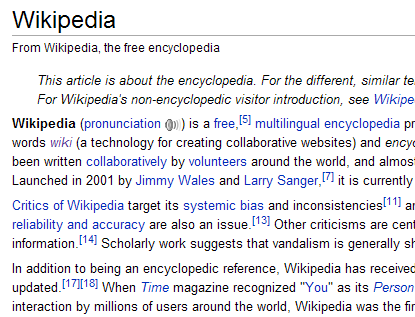 Parse into words
vocabulary
Vector of frequencies of words
(0,3,4,0,0,5,6,0,……….,1)
Document Representation
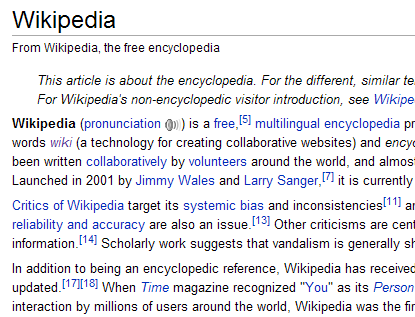 (0,3,4,0,0,5,6,0,……….,1)
K dimensional vector
K : number of words in vocabulary
Document Representation: Example
Quick
Brown
Fox
Jump
Over
Dog
Cat
The quick brown fox jumps over 
the brown dog
Vocabulary
Document Representation: Weighted Frequencies
Uncommon words are given more weight

Weight( wordi) α log(1/number of occurrences of wordi in the whole database)
Term frequency – inverse document frequency (tf-idf)
[Speaker Notes: Mention tf-idf]
Querying
Reduce query to vector form


Find “nearest” document vectors
quick brown fox
(1,1,1,0,0,0,0)
Text Retrieval Applied to Object Retrieval in Images
Video Google, Sivic et. al. ICCV 2003
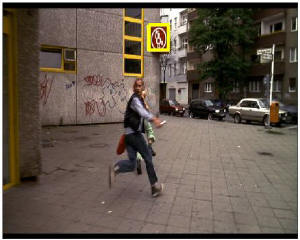 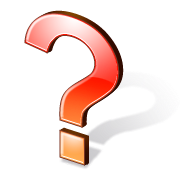 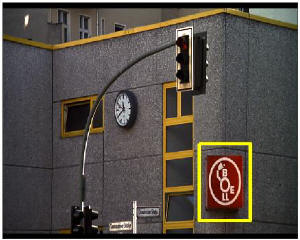 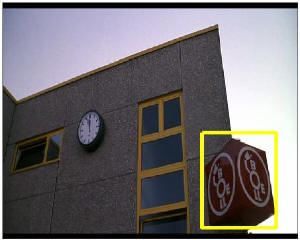 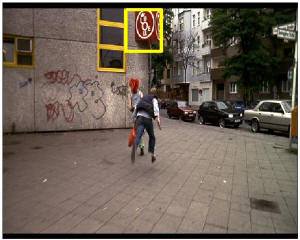 Text Retrieval vs Object Retrieval
Text Retrieval
Object Retrieval
Documents
Images
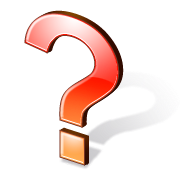 Words
“Visual Words”
Idea: Regions of image which are easy to detect and match
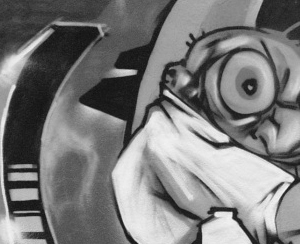 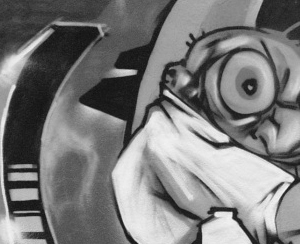 Build descriptor
(representation)
of the region
Feature Descriptors
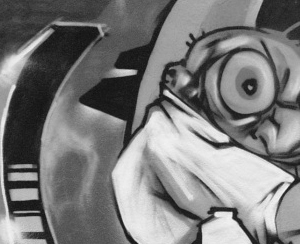 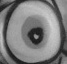 ( 130,129,….,101)
Issues
Illumination changes
Pose changes
Scale….
Video Google uses SIFT
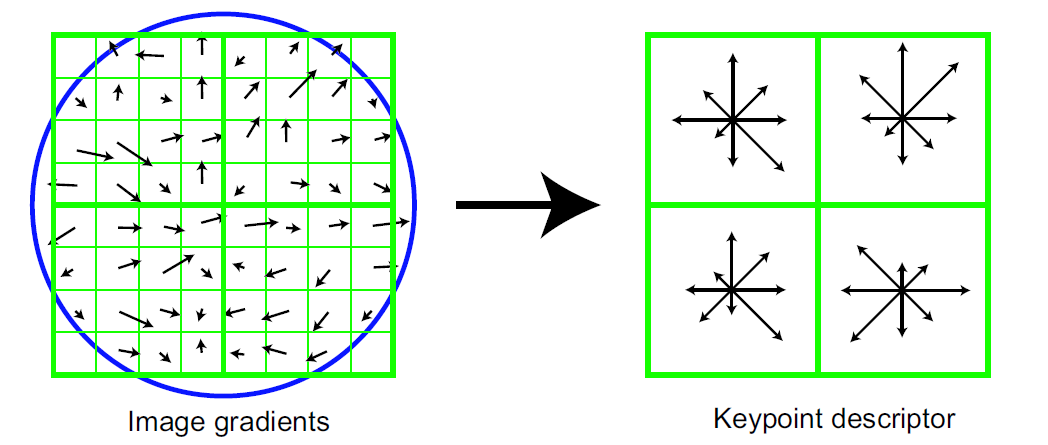 [Speaker Notes: More description?]
Problem: Visual Words are noisy
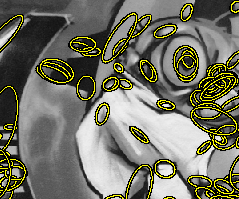 Descriptors may turn out to be slightly different
Solution: Quantize!
Building Vocabulary of Visual Words
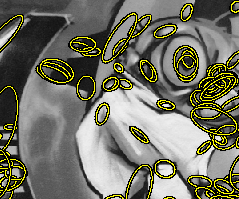 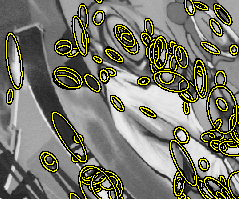 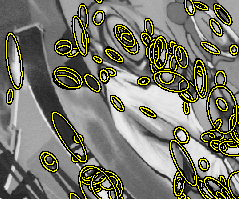 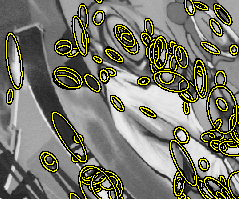 Throw  in all descriptors
from the database
Cluster Into K 
Visual words using
K means
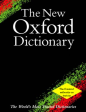 Vocabulary of K visual words
Vocabulary ConstructionK-means [Sivic and Zisserman, ICCV’03]
Objective

Alternating Minimization Optimization
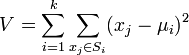 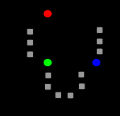 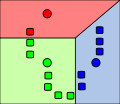 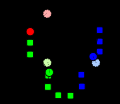 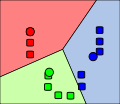 (courtesy of wikipedia)
[Speaker Notes: Use k-means clustering to build the vocabulary
Clustering problem is to automatically cluster data into groups
U_i is the i-th group center, nacentroid
X_j is the data point
Use em-style optimization with two iterative steps
Assign each point into one group
Recalculate the centroid]
Image Representation
Analogous to Document Representation
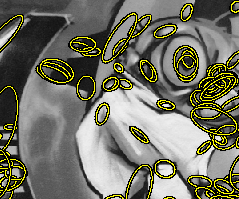 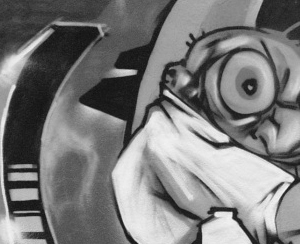 Find 
Descriptors
Map
Descriptors
To nearest visual words
Frequency
Vector
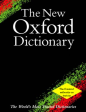 (0,3,4,0,0,5,6,0,……….,1)
Querying
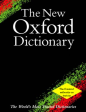 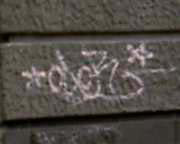 (0,3,4,0,0,5,6,0,……….,1)
Find similar vectors (images) in the database
Finding Similar Vectors
Problem: Number of Vectors is large

Vectors are sparse: index using words
Inverted Index Files
Stop Lists
Text Retrieval: Remove common words from vocabulary 


Analogy: Remove common visual words from vocabulary
is, are, the, that,…
Spatial Consistency Ranking
Text Retrieval: Increase ranking of results where search words appear close
Search: quick brown fox
>
The quick brown fox jumps 
over the lazy dog
Fox news: How to make brown
brownies quickly
Spatial Consistency Ranking
More relevant in case of images: visual words need to be in same configuration
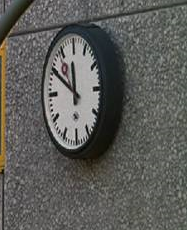 T
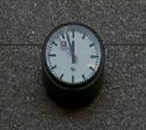 Spatial Consistency Ranking in Video Google
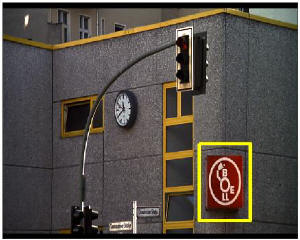 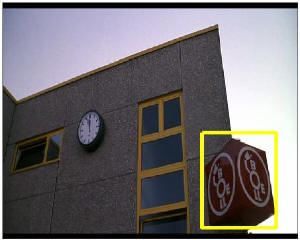 Other ideas borrowed from text retrieval
Stop List : Remove common visual words from vocabulary
Inverted Index Files:  Frequency vectors are sparse, index using words


Rank results using spatial consistency
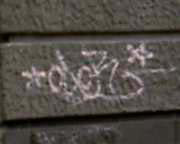 Performance Evaluation Metrics
K results returned by query
c: correct results
N: total number of correct results in the database

Precision: c/K
Recall: c/N

Increase K gradually to generate (Precision, Recall) pairs till K = N (Recall = 1.0)
Performance Evaluation Metrics
Recall
Area Under Curve:
Average Precision (AP)
Video Google: Summary
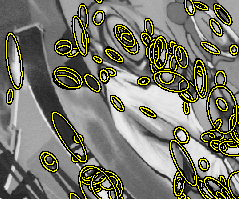 Vocab
Building
We need MORE words!
K = ~6K – 10K
Query
Stage
[Speaker Notes: Usually… ~6K – 10K clusters

From the iteration the time complexity is mainly on the assignment
The problem comes as 

Hierarchical K-Means [Nieter et al, CVPR’06] 
Approximate K-Means [Philbin et al, CVPR’07]
Hierarchical Dirichlet Process [?]]
Tree Structure
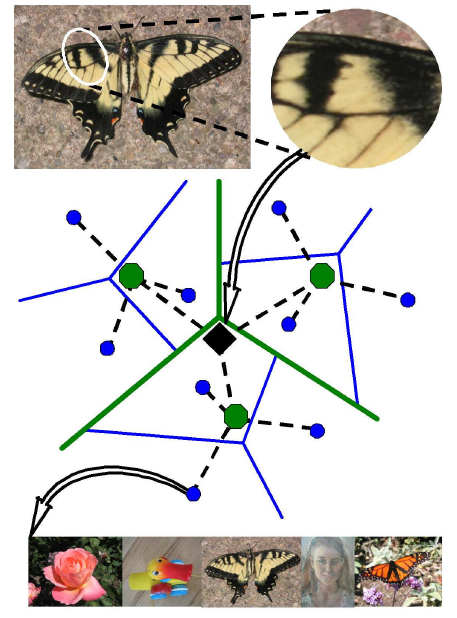 Tree structure for
searching 
indexing
Inverted Document Frequency
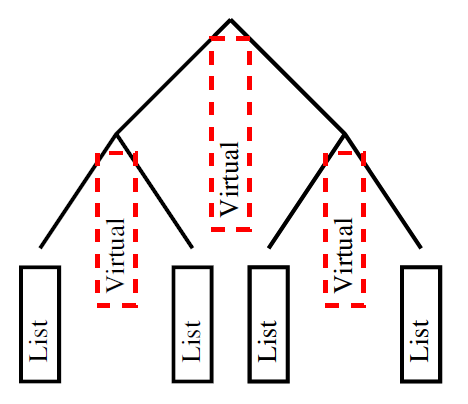 Incorporate inner nodes for scoring
Term Frequency
[Speaker Notes: O(# of leaves) search

Though large size of words may bring distictiveness, but was haunted by noise. It would be better to consider inner nodes which may be regarded large quantization cells for scoring. 

Inner nodes with appending list of children
Tf is based on the path down the leaf


Utilize Inverted file list to compute the ???]
Hierarchical K-Means [Nistér et al, CVPR’06]
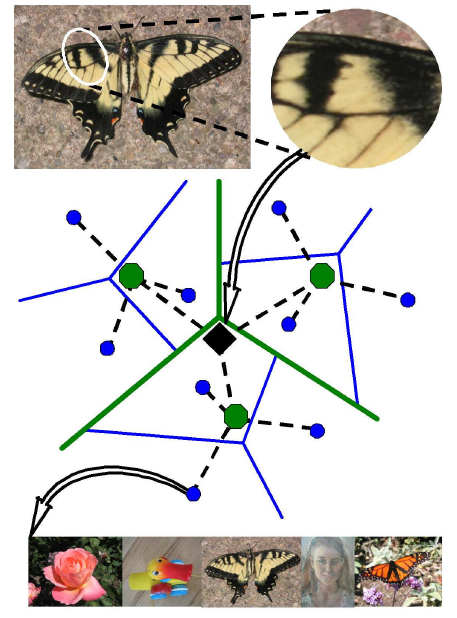 K – branching factor
Time complexity:
 O(N log (# of leaves)) for construction
 O(log (# of leaves)) for searching
Cons:
Wrong nearest neighbors assignment
Suffer from bad initial clusters
[Speaker Notes: Cons: as a result, descriptors arising from the same object/scene region in different images can be assigned to different cluster]
Hierarchical K-Means: Summary
# of leaves = 1M
Vocab
Building
Query
Stage
[Speaker Notes: They claim that spatial information doesn’t matter with a large vocabulary. Though they admitted that it would be a problem with small vocabulary]
Approximate k-means [Philbin et al, CVPR’07]
HKM: 1. not the best NN 2. error propagation
Go back to flat vocabulary, but much faster
Nearest neighbor search is the bottleneck
Use kd-tree to speed up
[Speaker Notes: Let’s go back to flat structure 
K-dim data choose one certain dim and do binary split, again and again

Random version: choose one of the highest variance dimensions, choose randomly some point around median]
Kd tree
k-d tree hierarchically decomposes the descriptor space
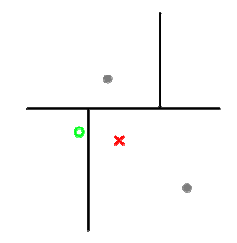 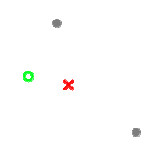 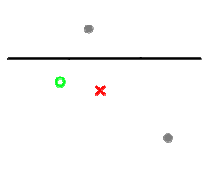 [Speaker Notes: Conjunction of trees creates an overlapping partition of the feature space
TO avoid the point which is near the boundary to be wrongly assigned.

Use the best-bin first strategy to determine which branch of the tree to examine next
 share this priority queue between multiple trees – searching multiple trees only slightly more expensive than searching one]
Approximate k-means cont.
Best bin first Search: O(log k)
Priority queue by dist
dist
dist
AKM cont.
Share one priority queue!
Use multiple (L) randomized kd trees for Approximate NN search, in both construction and assignment phase

Searching complexity: O(L*log K + C)

Approximate K-means complexity: O(N log K)
Approximate k-means cont.
Close to exact k-means, though much faster





Superior to HKM empirically
Mean AP
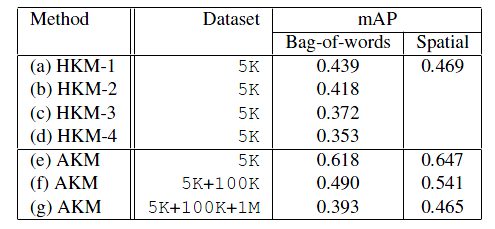 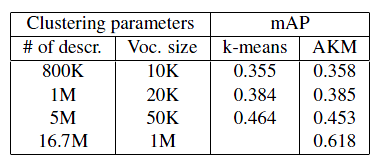 [Speaker Notes: One possible way is sampling.]
Approximate K-Means: Summary
# of leaves = 1M
Vocab
Building
Query
Stage
[Speaker Notes: They claim that spatial information doesn’t matter with a large vocabulary. Though they admitted that it would be a problem with small vocabulary]
Low Recall
Feature detection and quantization
Even for the same object, 
	different visual words!
Query region may not 
	contain enough features
Two possible solutions
Query expansion [Chum et al, ICCV’07]
Soft Assignment [Philbin et al, CVPR’08]
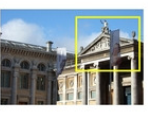 NOISY!
[Speaker Notes: Unfortunately, feature detection and quantization are noisy processes and this can result in variation in particular visual words that appear in different images of the same object, then missed results]
Query Expansion
Text retrieval
Dimension is too high!
results
Results about fiddle
……
……
Query: violin
Search engine
Search engine
Expanded query
Query expansion [Chum et al, ICCV’07]
What if the initial results are poor?
Filter by spatial constraints
Basic idea: augment the query with visual words from initial matching region 



	Query  initial result list
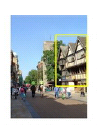 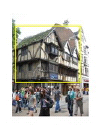 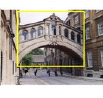 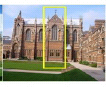 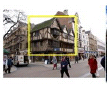 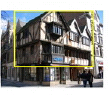 …
expanded query by     new results
averaging the results
[Speaker Notes: Allow to use those relevant words not present in the query image

Naïve: average N results to form a new query
They did some transformation for the query image to find the inliers.]
Query expansion cont.
Results
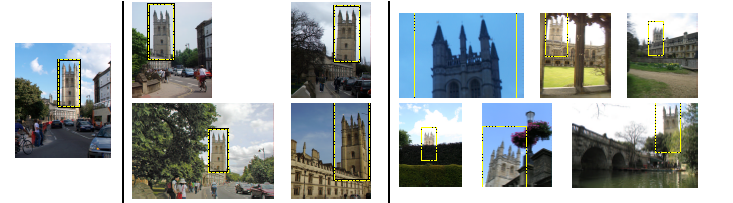 Initial results
Results by expansion
Query
Query expansion cont.
Increasing recall without loss of precision
Precision-recall curves
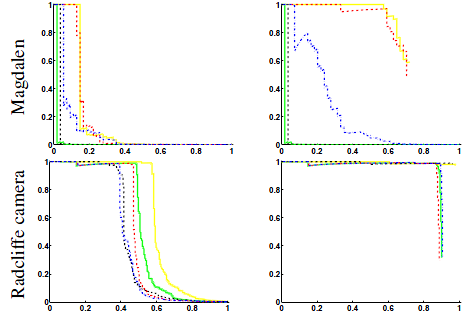 before
after
Each line:  each query image for a certain landmark
Query Expansion: Summary
Vocab
Building
Query
Stage
Soft Assignment [Philbin et al, CVPR’08]
Try to capture the information for the near-boundary features by associating one feature to several words
Intuition: includes “semantically” similar variants in the context of text retrieval
with denser image representation (thus more storage)
Can be applied to existing methods
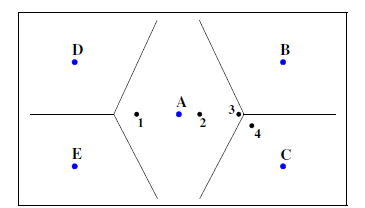 tradeoff!
Soft Assignment
Associate a single descriptor with r nearby cluster centers instead of its single nearest-neighbor cluster
			weight  
Modified tfidf scheme
tf: use real values for frequency
idf: counting occurrence as one, empirically best
Modified spatial verification
weighted score instead of occurrence to rank hypothesis
[Speaker Notes: Increase recall,

Try to mitigate the effect of points closer to boundary, same aim as approx nn, while ann still adopts the hard assignment]
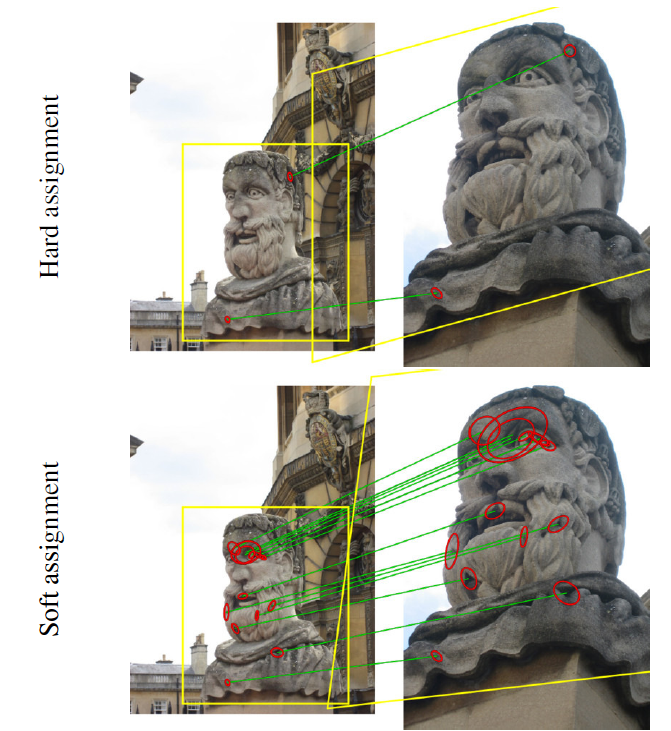 Matching
Results
Soft assignment cont.
Improvements
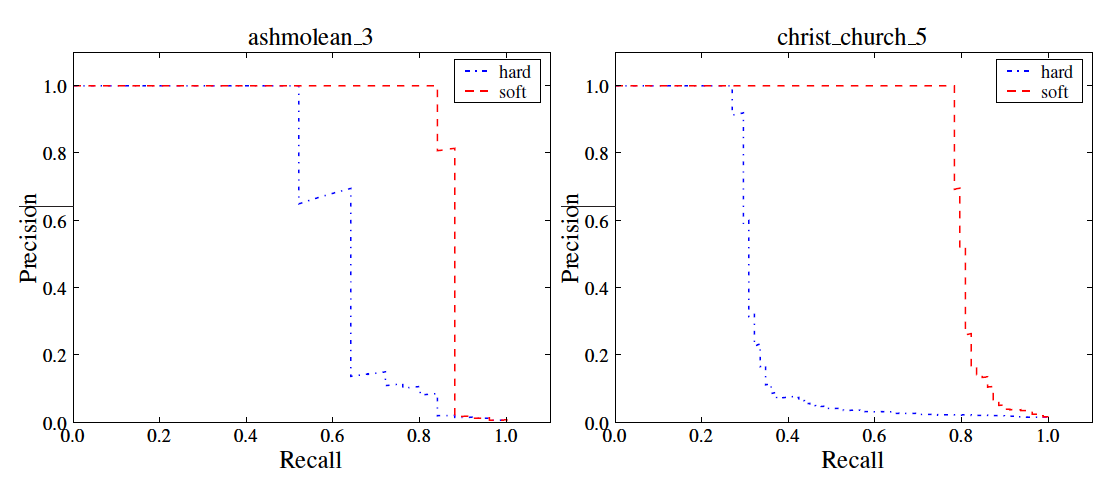 Soft Assignments: Summary
Vocab
Building
3 times storage when using 3-NN soft assignment
10% mAP gain
Query
Stage
Tradeoff!
Spatial Information Lost
Quantization is information loss process
From 2d (pixel) structure to (feature)vector
How to model the geometry?
Spatial Consistency Constraints [Chum et al, ICCV’07]
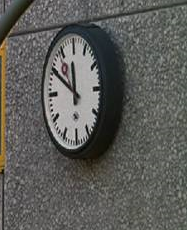 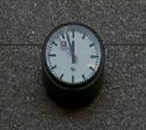 T’ (6 dof)
T (3 dof)
scale1
scale2
[Speaker Notes: Consider the set of matches. Let us consider a single match from this set of matches. The descriptors also have a scale attached with them. Using this scale, we can compute a 3 dof transformation from one image to the other ( 2 dof for translation and one for isotropic scaling). We count how many matches are “explained” by this transformation. If there are enough, we use all these inliers to compute a full 6 dof affine transformation and again count the number of inliers. RANSAC is used to select the match that generates the most number of inliers. If there are enough inliers for the 6 dof transformation, the image can be used for query expansion.]
Conclusion
Borrow text retrieval methods to conduct fast image retrieval, e.g. tf-idf weight, query expansion

Quantization, searching and indexing are the core problems
Future Work
Goal: Web-scale retrieval system 


Vocabulary to span the space of all images?


Spatial information in Indexing instead of Ranking
QA and comments?